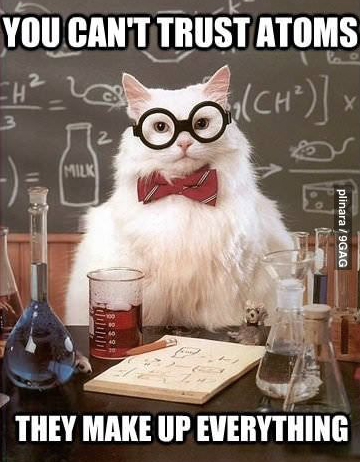 Atomic Theory
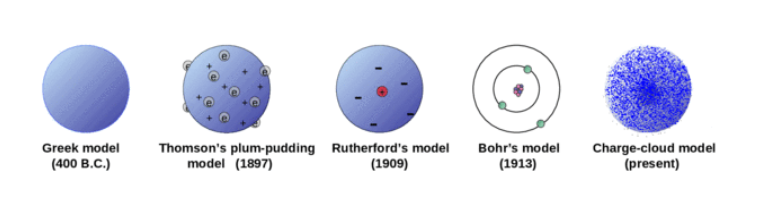 Atomic theory through time
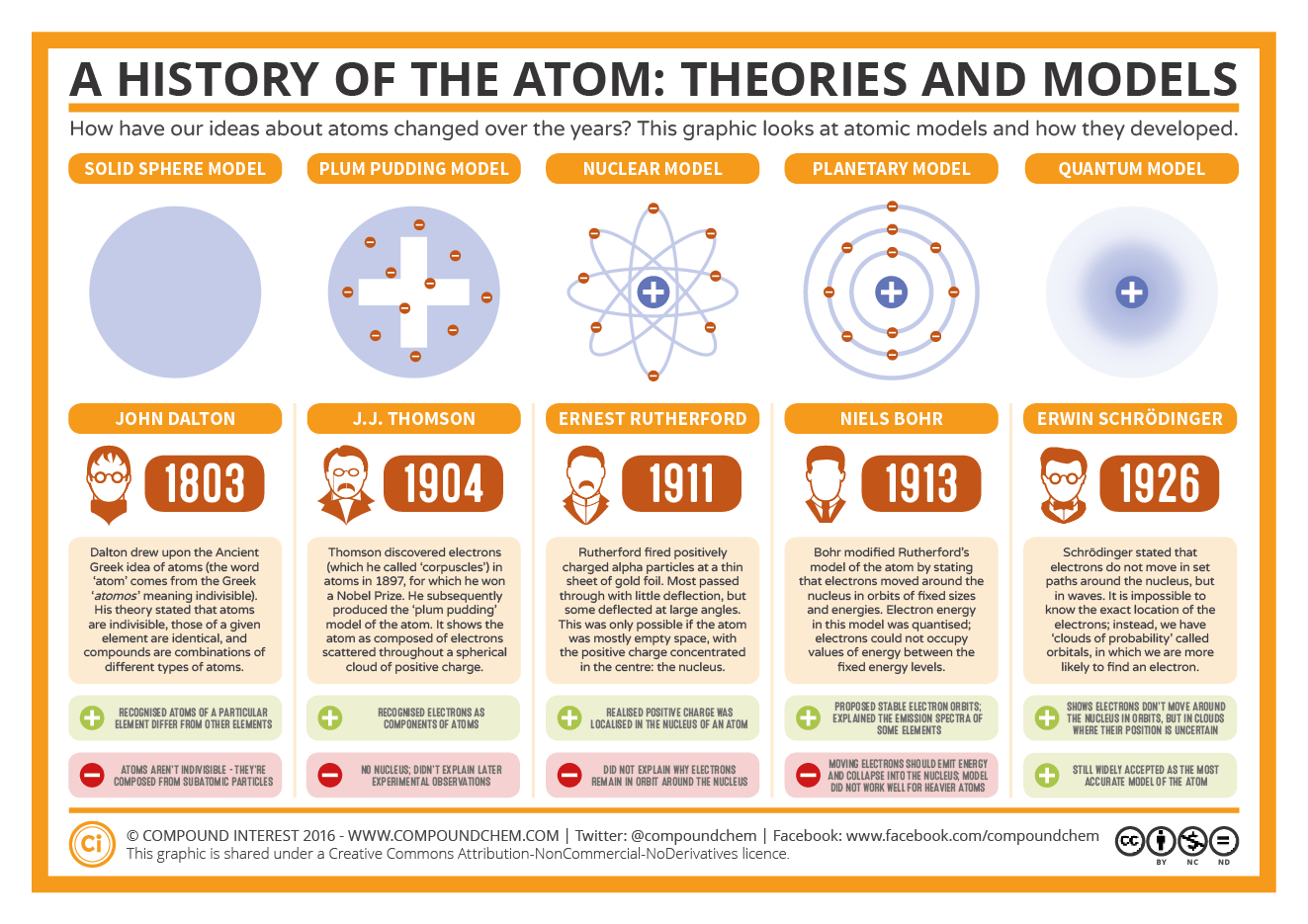 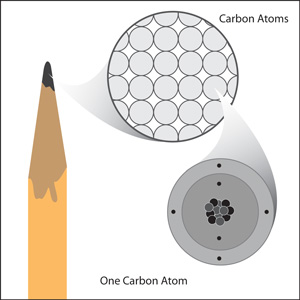 ATOMIC 
STRUCTURE
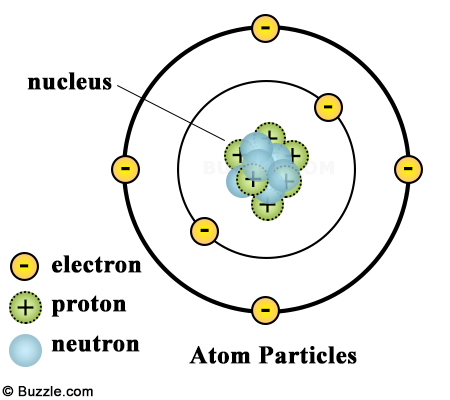 Subatomic Particles:
Neutrons: in nucleus; no charge

Protons: in nucleus; + charge

Electrons: orbiting* nucleus; - charge

*spread-out charge. We say electrons exist in energy levels (sometimes called shells or orbitals)
Overall charge of nucleus is +
NOTE: We recognize this is not the current, cloud-theory model.
ATOMIC 
STRUCTURE
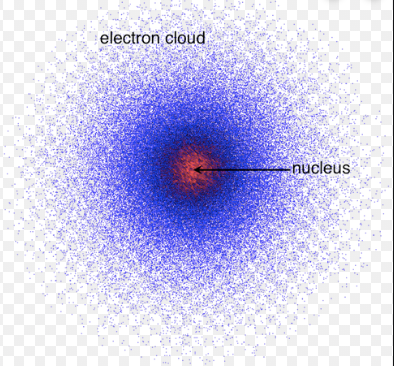 Subatomic Particles:
Neutrons: in nucleus; no charge

Protons: in nucleus; + charge

Electrons: orbiting* nucleus; - charge

*spread-out charge. We say electrons exist in energy levels (sometimes called shells or orbitals)
Overall charge of nucleus is +
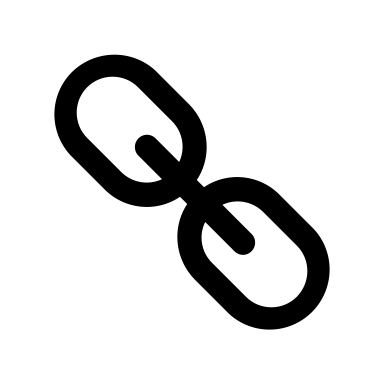 Hydrogen animation – cloud
ELECTRIC CHARGE & ATOMS
Charges that are opposite attract each other
Charges that are alike repel each other 

The charge on the proton and electron are exactly the same size (strength) but opposite, so they are attracted to each other. 
This is what holds the atom together
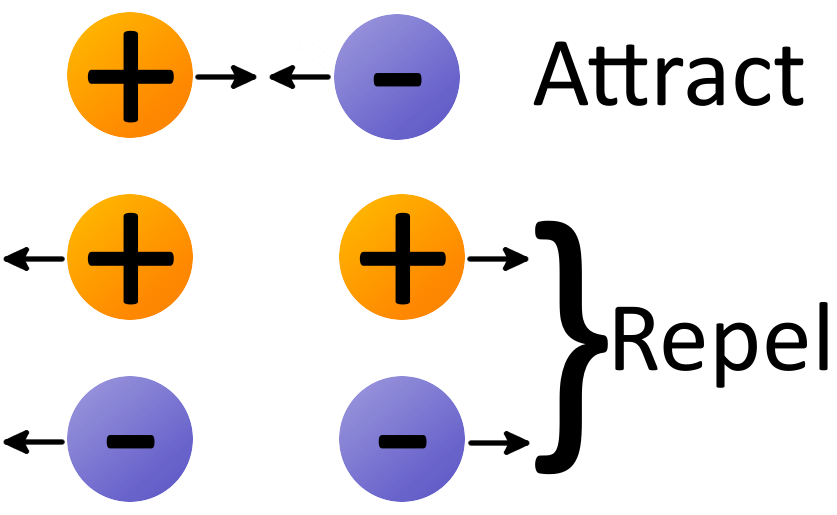 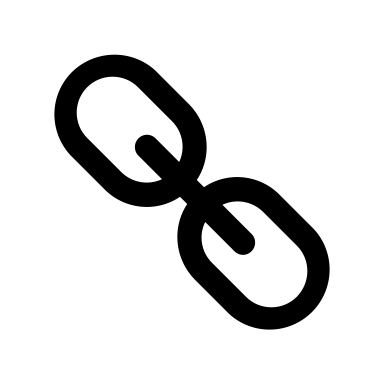 Attraction/repulsion animation
READING 
SYMBOLS
Atomic Number: the number of protons in the nucleus of each atom. It is always a whole number.
Pattern: atomic numbers increase one by one through the periodic table

Atomic Mass: the mass of an average atom of an element. It is written as a decimal. Mass is a combo of protons & neutrons
Pattern: atomic mass tends to increase along with atomic number
*There are some exceptions, i.e. Co and Ni
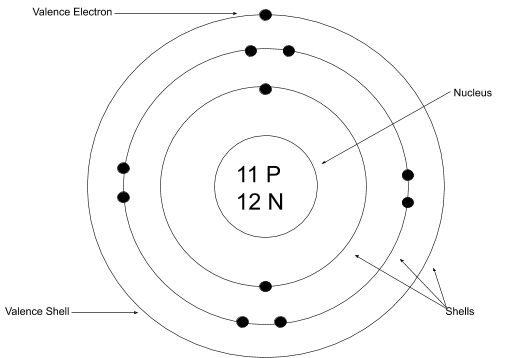 protons (p+)= 11
electrons (e-) = 11
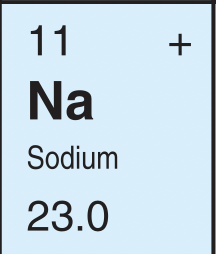 neutrons (n0) = 12

Mass = p+ + n0
or 
mass – p+ = n0
23-11=12
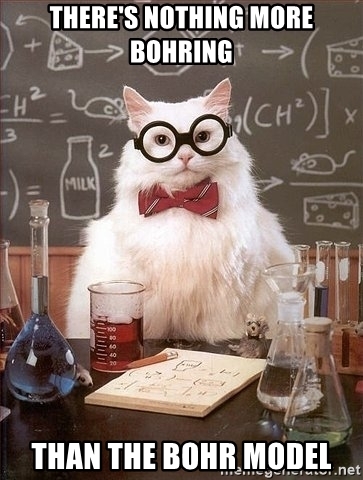 Bohr Model
Energy Level Model
What atom is this?
How many electrons:
Which means there are how many protons:
And the # of protons represents the:
Which element has this atomic number:
8
p+ = 8
n0 = 8
8
atomic #
oxygen
Electrons exist in 2-8-8-18 pattern, filling from inside  outside shells
The electrons in the outermost shell (those farthest from the nucleus) have the strongest influence on the properties of an atom
These electrons in the outermost shell are called valence electrons
The shell that contains the outermost electrons is called the valence shell.
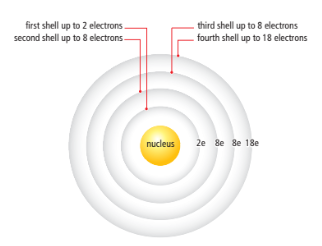 Example: Let’s draw the Bohr model of Neon
p+ = 10
n0 = 10
Draw the Bohr model of Phosphorus
p+ = 15
n0 = 16
Lewis Dot Structures
STOP AT 1:40
[Speaker Notes: STOP AT 1:40]
LEWIS STRUCTURES
EXAMPLE: CONSIDER ARGON
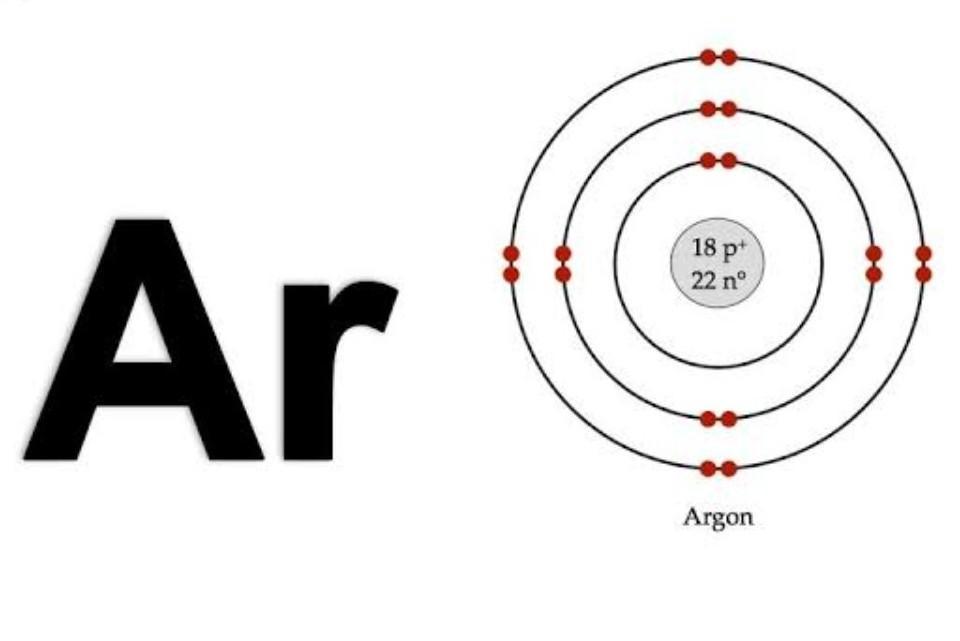 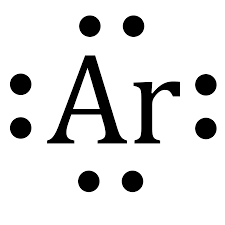 Show arrangement of VALENCE electrons only
LEWIS STRUCTURE
BOHR DIAGRAM
LEWIS STRUCTURES
Show arrangement of VALENCE electrons only
EXAMPLES: Draw the following
Beryllium	   Magnesium	         Fluorine 		Chlorine
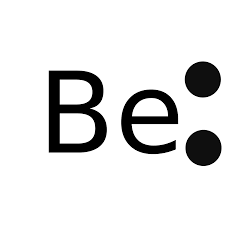 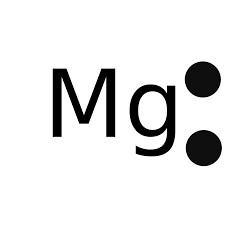 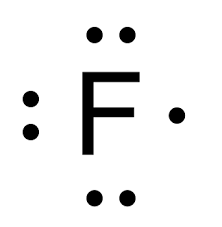 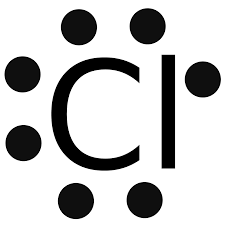 What do you notice??
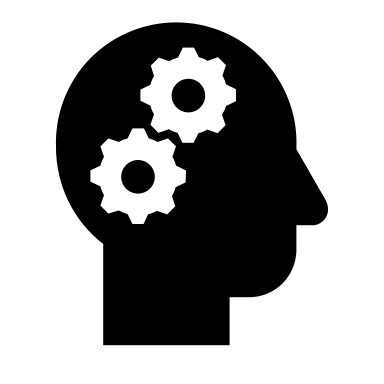 Pick two elements from ONE FAMILY DRAW THEIR LEWIS STRUCTURES.THEN PICK ANOTHER TWO FROM ANOTHER FAMILY. DRAW THEIR LEWIS STRUCTURES.WHAT DO YOU NOTICE?
WHAT TREND(S) DO YOU NOTICE ABOUT THE LEWIS DIAGRAMS ON THE PERIODIC TABLE?
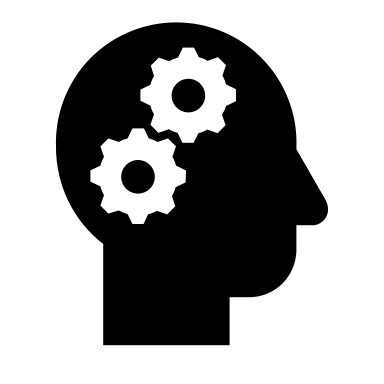